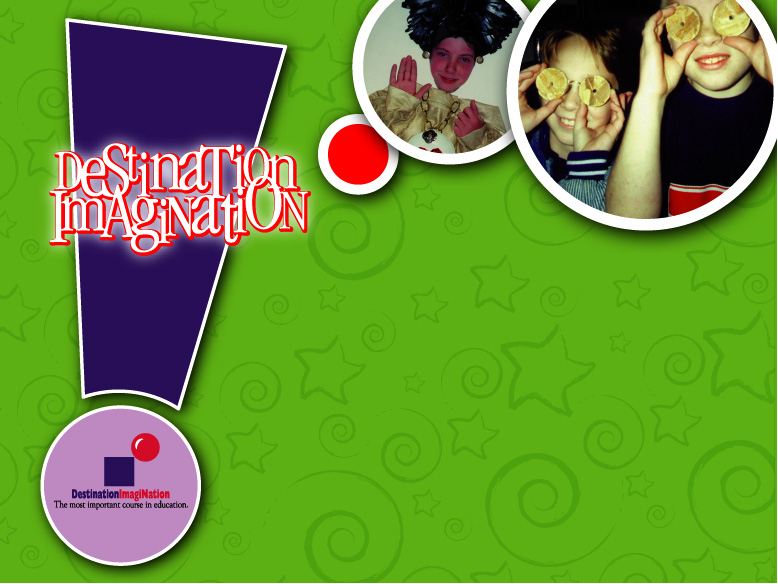 Welcome to Destination ImagiNation
®
®
TM
G
© 2003 Massachusetts Destination ImagiNation. All rights reserved.
[Speaker Notes: SLIDES 1-3 GIL
SLIDES 4-6 SANJAY
SLIDES 7-9 GIL
SLIDES 10-13 SANJAY
SLIDES 14-19 GIL]
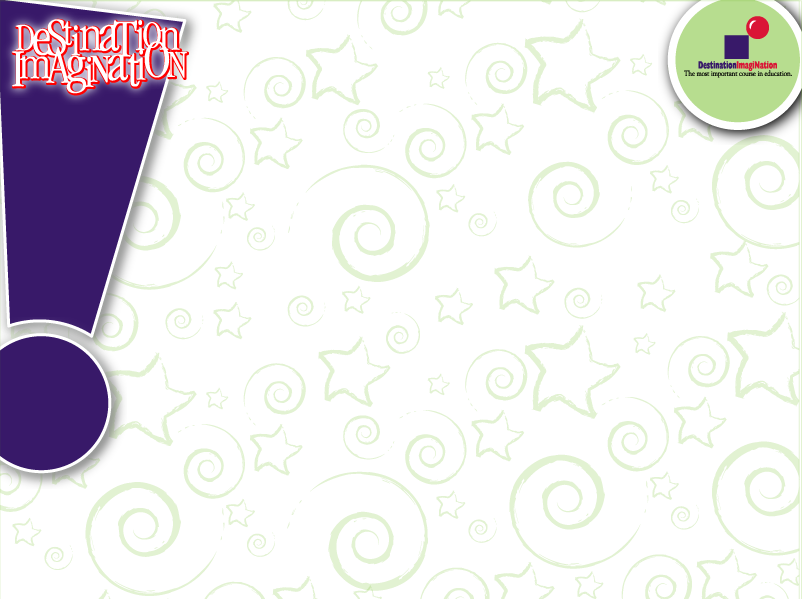 ®
®
... Just Imagine
a program where your kids build confidence through learning,
a program where discovery is the only teacher, 
a program that builds lifelong learning and problem-solving skills.
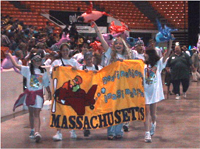 G
Video
Overview
What is Destination ImagiNation®?
Philosophy and goals
Who we are (local, state and international volunteers)
Program structure

Who is eligible
A typical year
Parents’ roles
Reasons to be a     	 Destination ImagiNation® Team Manager
G
Who we are, why we do it, and why the kids have fun!
Destination ImagiNation® is . . .
a non-profit corporation supported by International Affiliates throughout the world who work together to offer the world’s largest kid-powered & team-driven creative problem-solving program
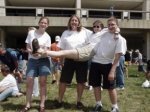 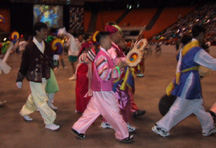 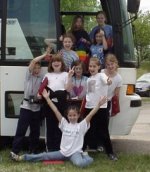 S
...in which the kids have fun, and learn without realizing it!
Destination ImagiNation® teaches...
Creative problem-solving
Teamwork to solve a complex challenge
No single answer (open-ended Challenges)
Balance time, budget, creative ideas
Presentation skills
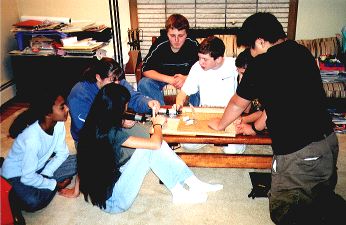 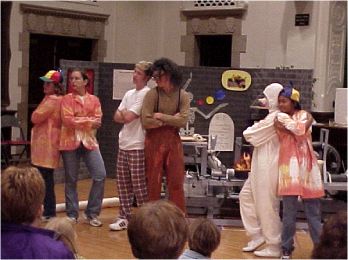 All in a supportive environment where  all ideas are team-generated so that team members have ownership of the solution.
S
Total Team-generated Solution without adult “interference”
Destination ImagiNation®  Program Structure
Teams form in the fall (5-7 participants)
Throughout the program year, they work as a team to solve a Team Challenge as well as learn the techniques of brainstorming and instant problem-solving through Instant Challenges and the use of Improv items
What they learn during this process are the tangible rewards of the program 
Culmination of their work is showcased at Destination ImagiNation® tournaments
Regional Tournaments, 
    State Tournaments, and
    Destination ImagiNation® Global Finals
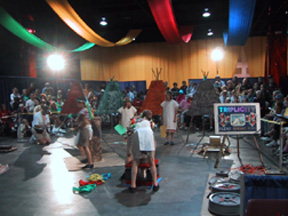 G
Tournaments are incredible expositions of the team’s creativity
Destination ImagiNation®  Program - Instant Challenge
Instant Challenges teach participants to take what life is handing them moment to moment. These Challenges spark and quickly capture the team members’ wild imaginations by requiring them to solve a challenge quickly and decisively.
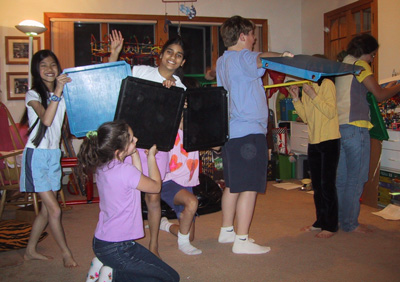 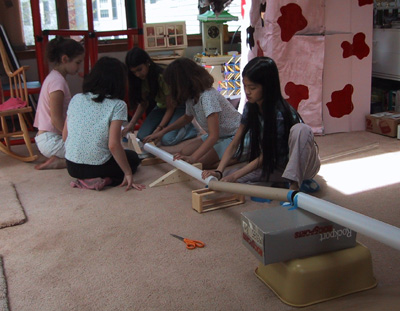 G
Video
Instant Challenges teach our kids to think quickly with confidence
Destination ImagiNation® Program - Team Challenge
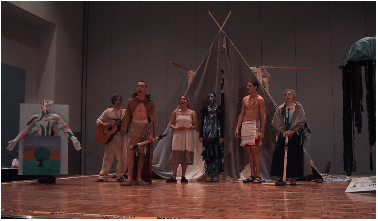 Teams use art, technology and performance as they tackle one of the five Team Challenges. The Team Challenge solution can take from several weeks to several months to develop. 

	The teams must do the research and experimentation needed to solve every aspect of the Team Challenge and develop a performance-based presentation demonstrating the team’s solution.
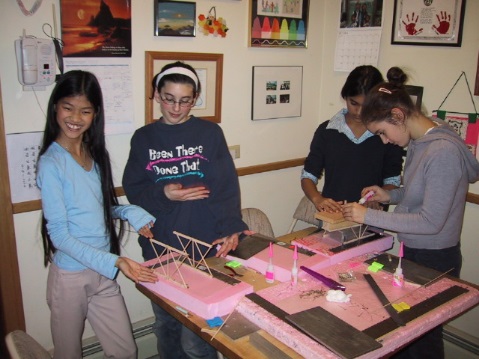 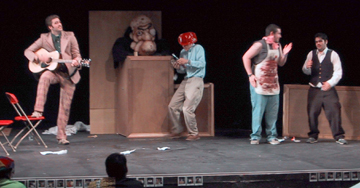 G
Teams work together to solve complex problems
Team Challenge
THE CHALLENGES
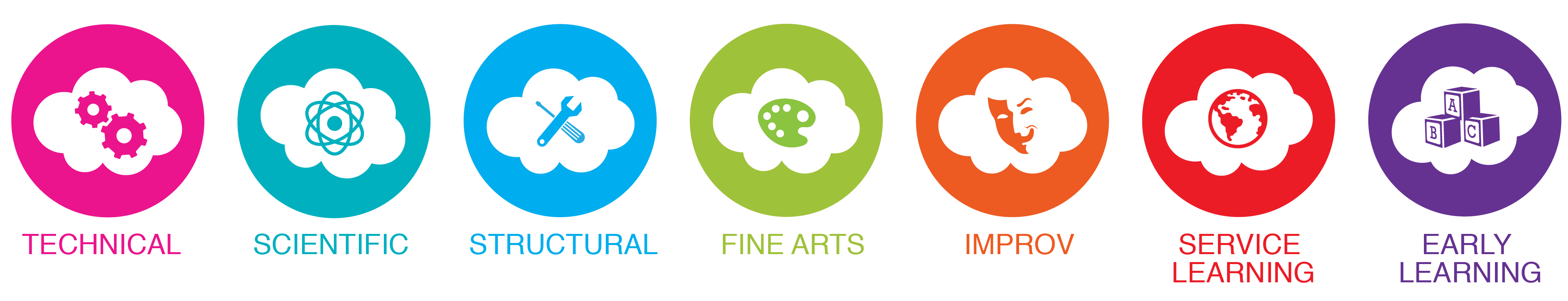 There are seven new Challenges to choose from each year 
Each of the Challenges is developed by a team of educators and subject matter experts
G
Video
The Interference Rule
SOLUTION
SKILLS
RULES
S
Participant Eligibility
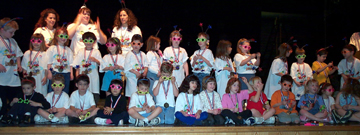 Pre-school thru College
Participants compete in 5 age-based or grade-based levels:  
Rising Stars!™ (Ages 4-7), 
Elementary (1st to 5th grade),
Middle (6th to 8th Grade), 
Secondary (High School), 
University
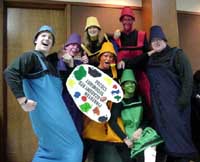 S
No formal academic requirements
What’s Expected of Participants
Must be willing to work as part of a team

Listen, evaluate and build upon teammates’ ideas 
Ability to compromise
Constructing & refining solutions
Presenting solutions
Stay positive with teammates
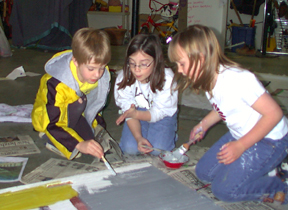 S
Teamwork teaches Leadership and Compromise
Destination ImagiNation® Typical Year
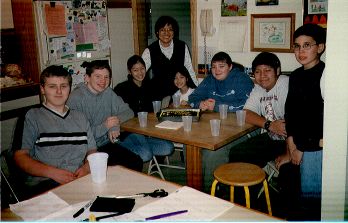 Team building exercises
Understanding the Team Challenge
Brainstorming of solutions
Working, refining, and more refining
Technical elements, props, costumes, script...
Lots of practice for Instant Challenges
Local trips for junk and supplies
Practice dry-run (school presentation)
Tournament time – March
S
And lots of snacks
Skill Development
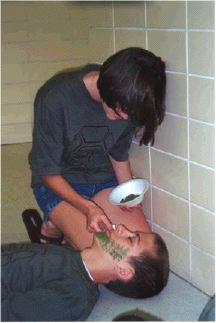 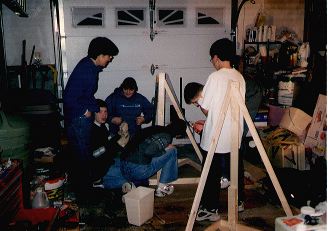 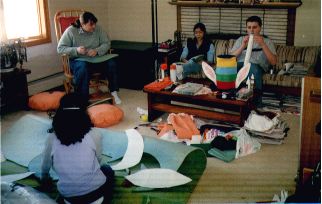 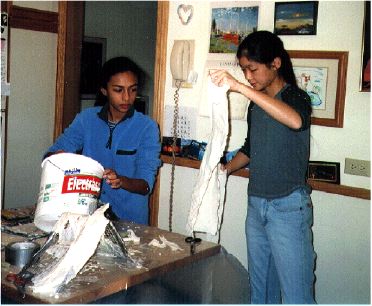 Teamwork
 Cooperation
 Collaboration
 Time management
 Communication
 Set Design 
 Power tools
 Costume & make-up
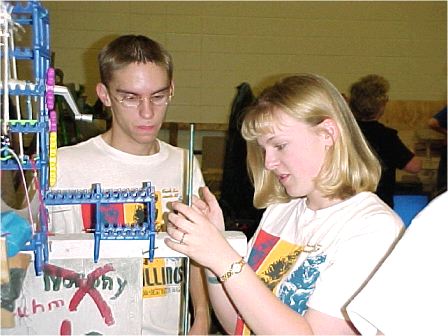 S
Lifelong skills
Rough Schedule
Teams 
Form
Regional
Tournament
March
STATE
Tournament*
April 1
Teams
Start
GLOBAL     
FINALS
APR
SEPT
OCT
NOV
DEC
JAN
FEB
MAR
MAY
* Top teams
   advance
Learning to work as a team
 Instant Challenges
 Understanding the Team Challenge
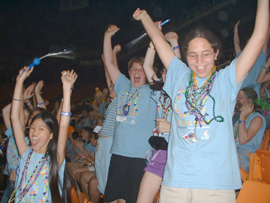 Brainstorming ideas 
 Research & experimentation
 Creating the presentation
 More Instant Challenges
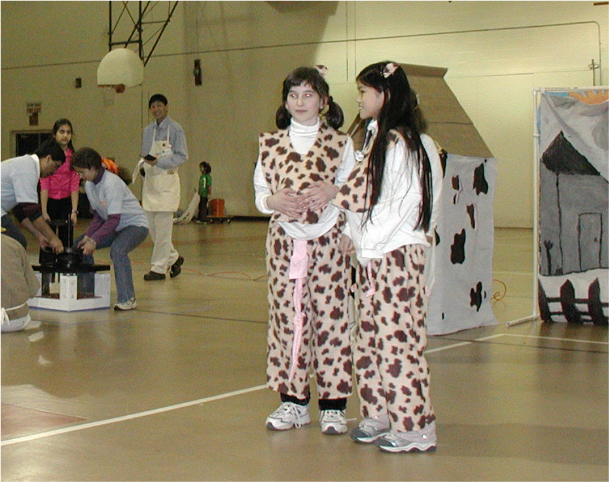 Finalizing, refining solutions
 Props, artwork, costumes, scripts
 “Crunch” time, rehearse
 And more Instant Challenges
G
Time flies when you’re having fun
Team Formation
If we had a magic wand, each team would:
Want to meet at the same time
Be the same age
Be all one gender or an equal mix of boys and girls
We try to come as close to this magic as possible.
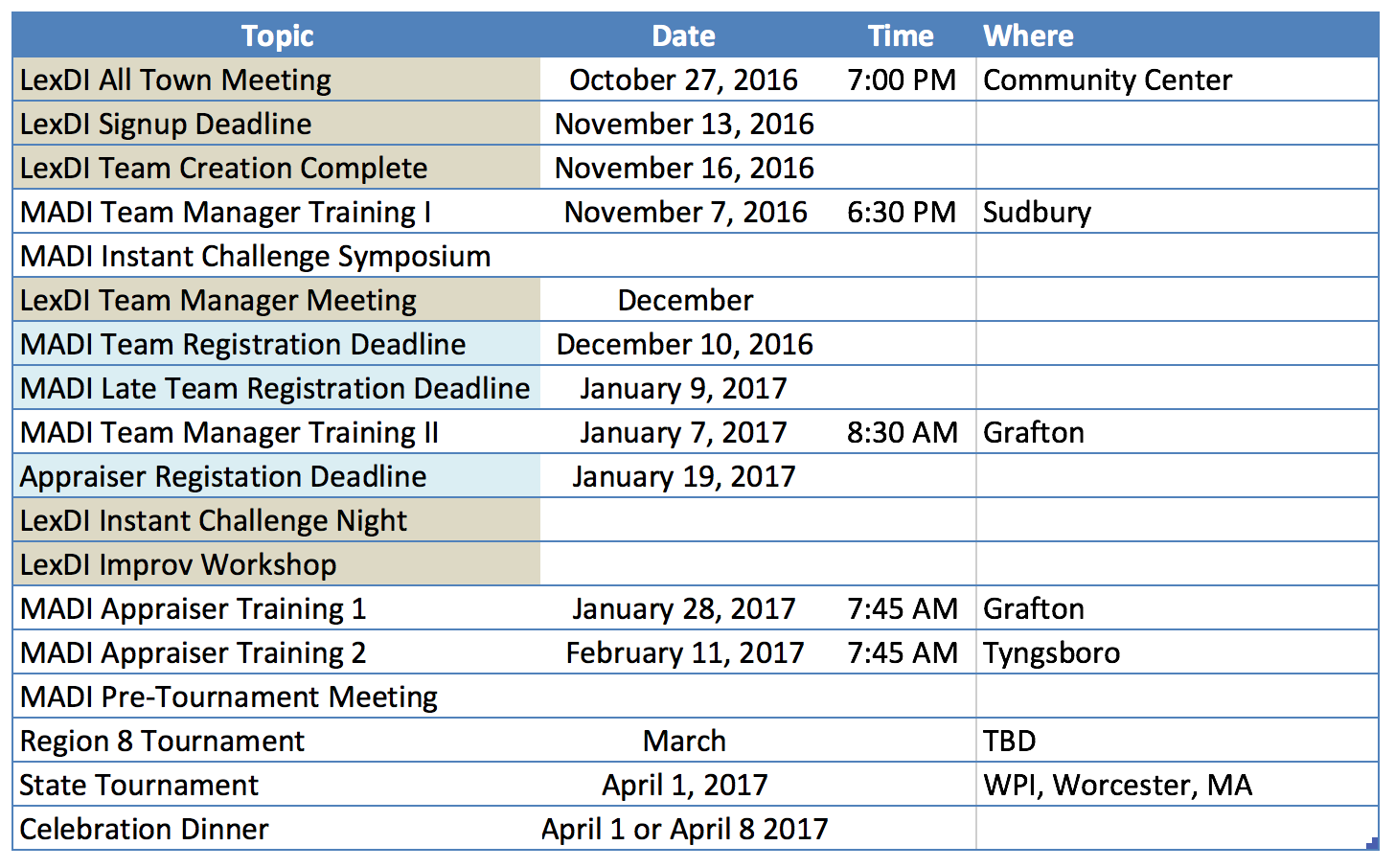 G
Volunteer/Parent Roles
Team Manager/Assistant
Most rewarding role
Tournament Officials & Volunteers
All levels of competition (Appraiser)
Workshops
Parent helper
Snacks, errands, field trips
Transporting/storing props
Skill presentations
Support your children and the Program
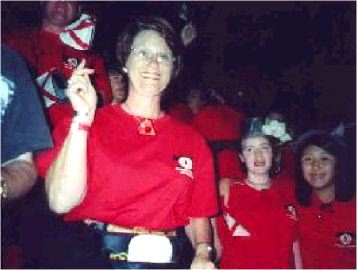 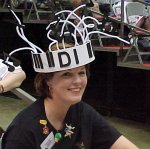 G
Volunteers make this program possible
Ten Reasons to be a Destination ImagiNation® Team Manager
Minimal qualifications (can you spell DI™?).
Party conversations become a breeze…you’ll always have an answer to “What’s new with you?”
Keeping up with your team keeps you forever young (…or gives your hair those distinguished silver highlights).
“Destination ImagiNation® Team Manager” looks good on resume.
“No Interference” rule means “It’s not your job to solve the Challenge”.
Team managing expands your shopping horizons… hardware stores take on a whole new look.
You have the opportunity to travel with lots of children to exotic locations … by van and bus.
Destination ImagiNation® expands your stockpile of useful junk.
Team materials hide nasty scratches on your dining table.
Destination ImagiNation® cures the mid-winter blues.  Time flies when you’re having fun!
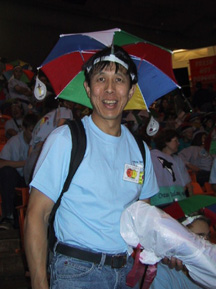 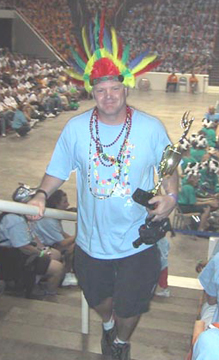 G
Only with volunteer Team Managers, can there be teams
Bonus Reasons to be a Destination ImagiNation® Team Manager
Opportunity to teach real-world life-long skills to a bunch of kids you’ll learn to love.
The satisfaction of seeing a bunch of disorganized kids come together as a team to create a unique solution that they can be proud of.
They’ll rub off on you, and you’ll be more creative as well.
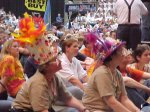 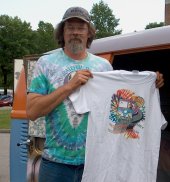 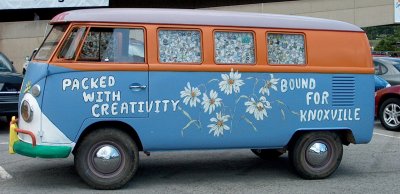 G
You can have a tremendous impact on a great bunch of kids
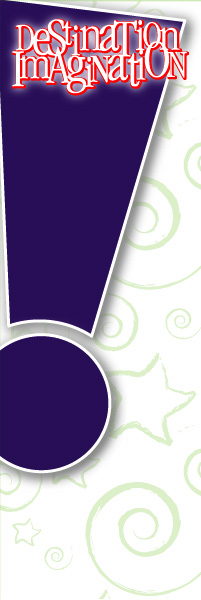 ®
“Imagination is more important than      
       knowledge.
Knowledge is limited.
Imagination encircles the world!”
-Albert Einstein
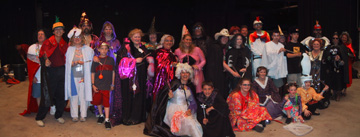 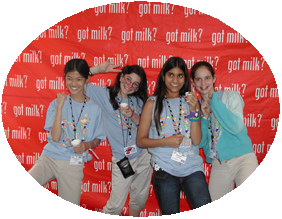 G
Destination ImagiNation ® 
International Sponsor
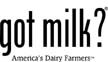 For updated information:

lexdi.org
&
https://www.facebook.com/LexingtonDI/